МУНИЦИПАЛЬНОЕ АВТОНОМНОЕ учреждение ИНФОРМАЦИОННО-МЕТОДИЧЕСКИЙ ЦЕНТР ГОРОДА ТОМСКА
Профилактика 
суицидального поведения 
детей и подростков
Пимахова Александра Владимировна,методист МАУ ИМЦ
сентябрь  2022
Основные нормативно-правовые документы по организации профилактики суицидального поведения обучающихся
Федеральный уровень
Региональный уровень
Федеральный закон от 24.06 1999 № 120-ФЗ «Об основах системы профилактики безнадзорности и правонарушений несовершеннолетних»
Распоряжение Правительства Российской Федерации от 26.04.2021 № 1058-р об утверждении комплекса мер до 2025 года по совершенствованию системы профилактики суицида среди несовершеннолетних 
Методические рекомендации Правительства Москвы. Особенности суицидального поведения подростков: в помощь работнику образовательной организации. Департамент здравоохранения города Москвы, 2020
Межведомственная программа по профилактике суицидального поведения у несовершеннолетних в Томской области от 17.09.2021 №535-ра
Мероприятия «Межведомственной программы по профилактике суицидального поведенияу несовершеннолетних в Томской области» направлены на:
Мероприятия «Межведомственной программы по профилактике суицидального поведения у несовершеннолетних в Томской области» для ООУ
Типовая форма 
индивидуальной программы сопровождения несовершеннолетнего, имеющего факторы риска суицидального поведения
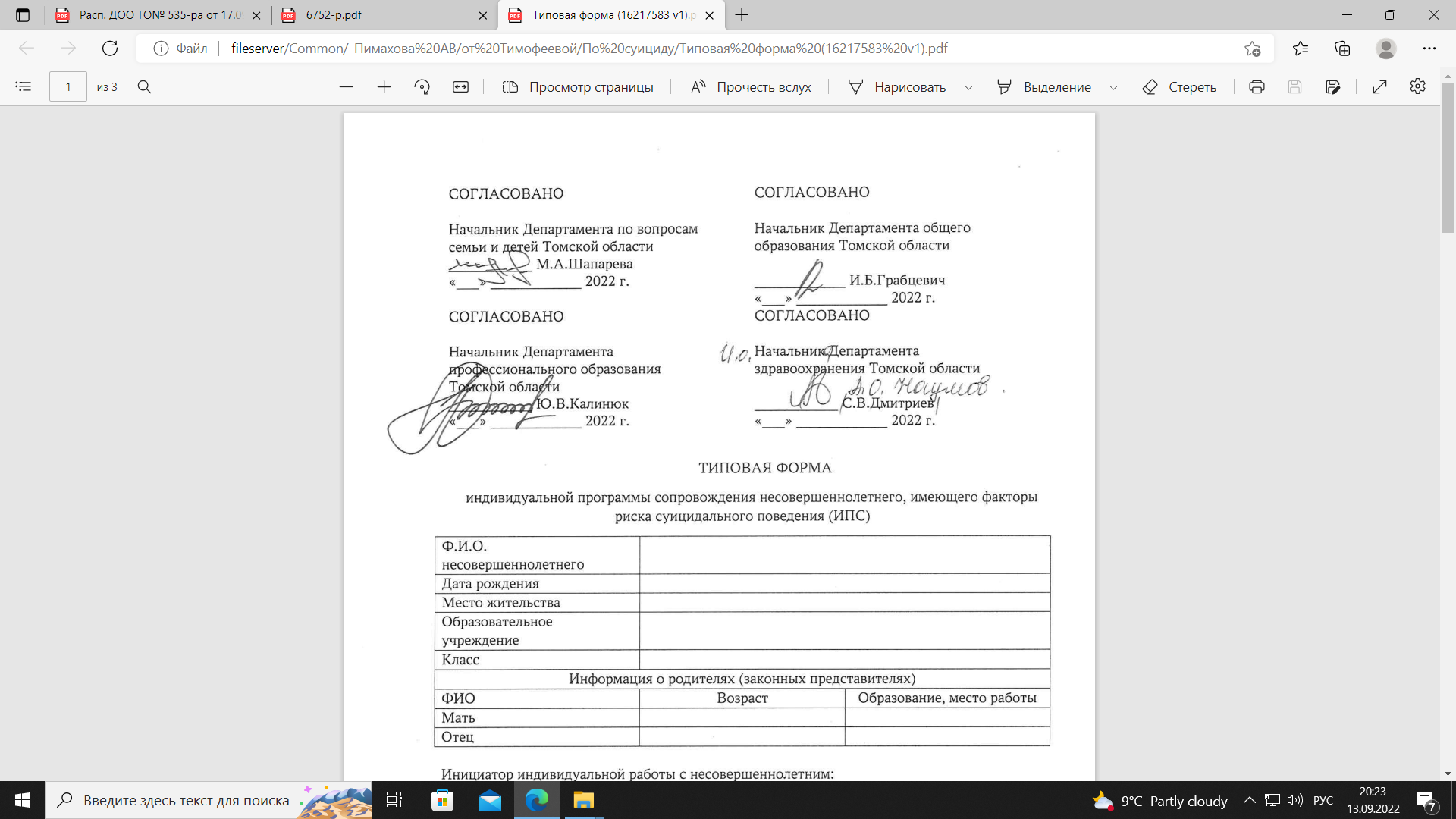 Разделы типовой формы индивидуальной программы 
сопровождения несовершеннолетнего, 
имеющего факторы риска суицидального поведения:

Общая информация
Психодиагностический блок
Профилактический блок
Медицинский блок
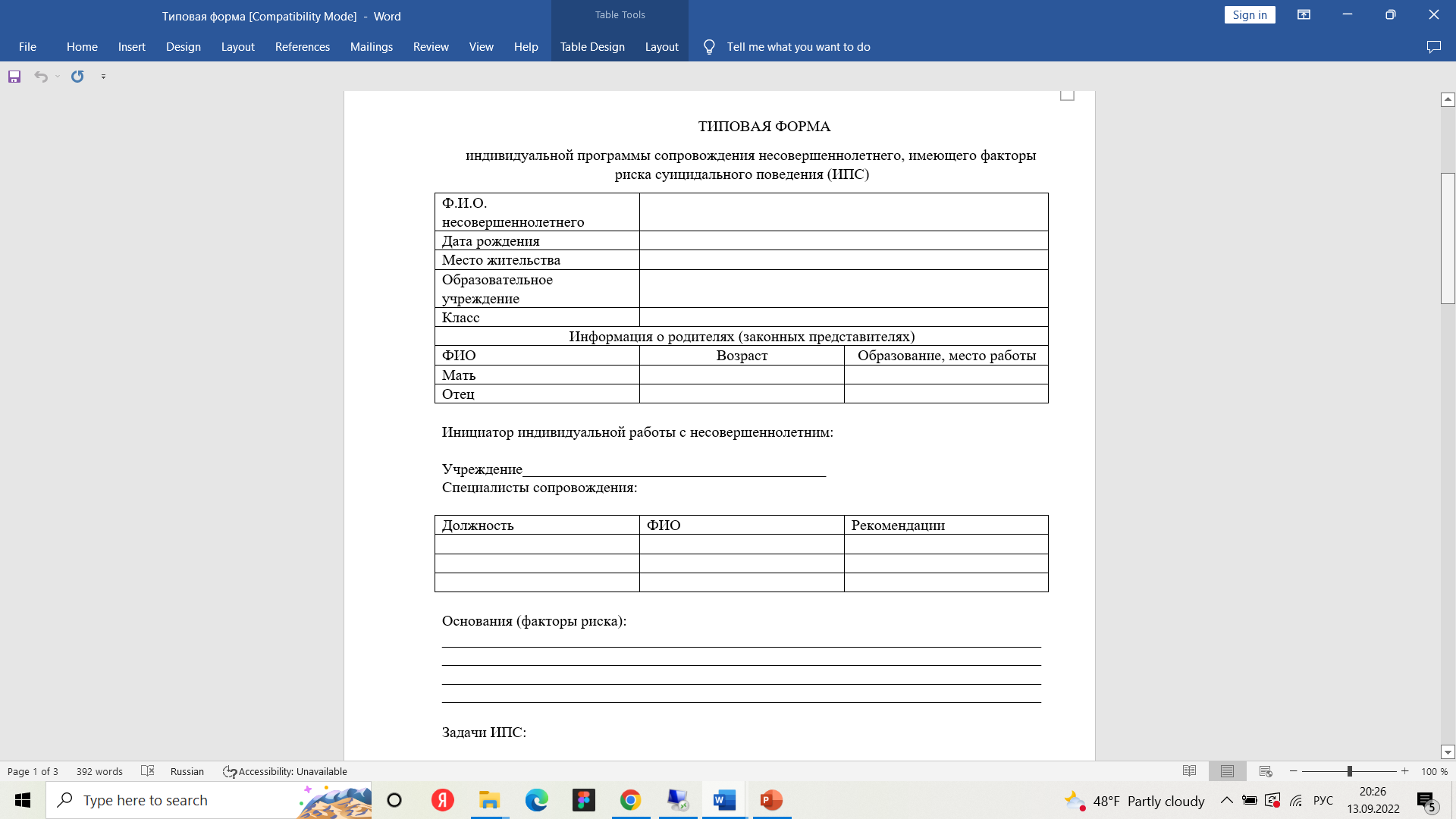 Ресурсы для разработки программ
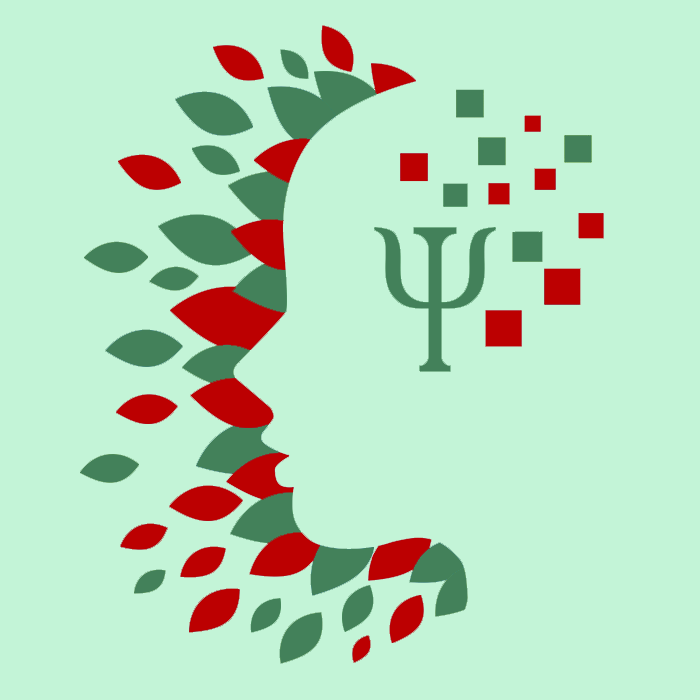 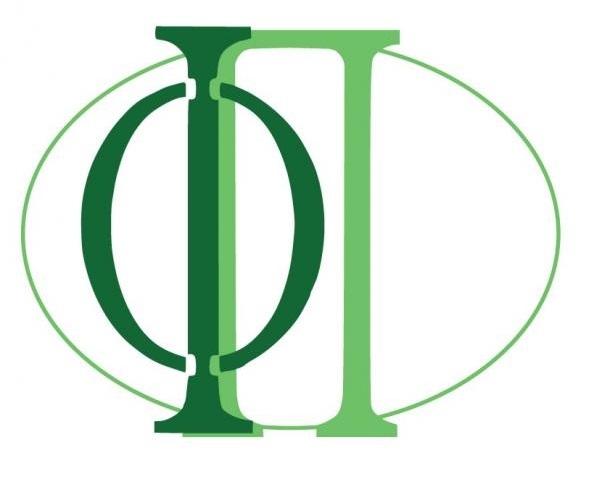 Цифровая платформа психолого-педагогических программ работы с трудностями в обучении у обучающихся, имеющих соответствующие риски неблагоприятных социальных условий https://www.rospsy.ru/learning-difficulties
Раздел «Психология» сайта МАУ ИМЦ
ПТГ «Психолого-педагогическое сопровождение детей и подростков, склонных к суицидальному поведению»
Вариативные модули индивидуальной программы сопровождения несовершеннолетнего
Пимахова
Александра Владимировна
методист по профилактической работе МАУ ИМЦ г. Томска
8-906-848-32-41aleksandra.pimakhova@gmail.ru
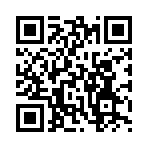 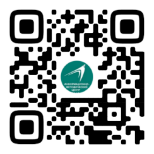 Наша группа  в Телеграм
Наша группа Вконтакте